Famous People Throughout History
Anne Frank
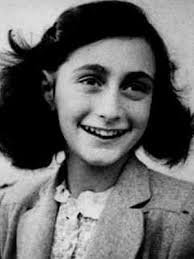 Isambard Kingdom Brunel
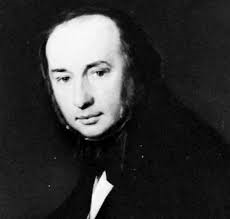 Rosa Park
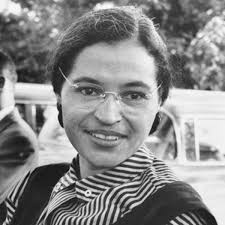 Nelson Mandela
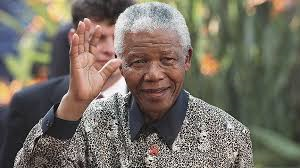 J K Rowling
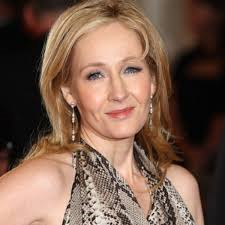 Sir Christopher Wren
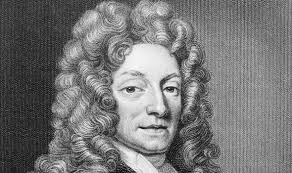 Florence Nightingale
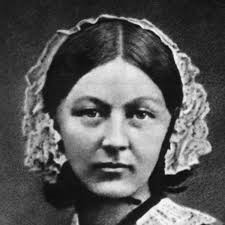 Martin Luther King
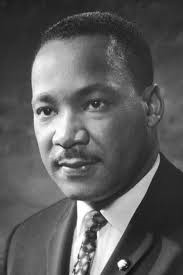 Queen Victoria
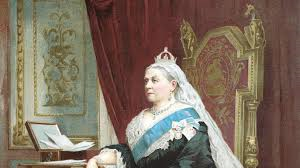 Neil Armstrong
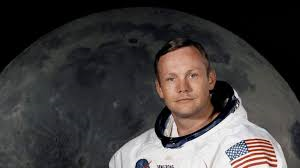